Skyriaus "Medžiagų agregatinės būsenos" apibendrinimas
Vilniaus šv. Kristoforo gimnazijos
9 kl.mokiniai:
Emilija Dūdaitė ir Antanas Katilauskas
Mokytoja: Daiva Keršienė
1. Lydymasis ir kietėjimas                                                 
 sąvokos ir formulės
 klausymai
 lydymasis (pavyzdys)
 kietėjimas (pavyzdys)
2. Virimas
sąvokos
bandymas
klausymai
pavyzdys
3. Garavimas ir kondensacija
 sąvokos ir formulės
 pavyzdžiai gamtoje
 bandymas
 klausimai
 garavimas (pavyzdys)
 kondensacija (pavyzdys)
4. Apibendrinimas
uždavinys, sprendimas, grafikas
5. Testas
 testo atsakymai
6. Šaltiniai
TURINYS
Medžiagų agregatinės būsenos
Vidinė energija mažėja
Vidinė  energija  didėja
DUJINĖ
Garavimas
Kondensacija
SKYSTOJI
Lydimasis
Kietėjimas
KIETOJI
LYDIMASIS IR KIETĖJIMAS  (sąvokos ir formulės)
Lydymasis - kietosios medžiagos virsmas skystąja.
Lydymosi temperatūra - temperatūra, kurioje lydosi medžiaga.
 Savitoji  lydymosi šiluma - šilumos kiekis, kurio reikia 1kg kietosios medžiagos paversti skysčiu jos lydymosi temperatūroje.
Kietėjimas - skystosios medžiagos virsmas kietąja.
Kietėjimo temperatūra - temperatūra, kurioje medžiaga kietėja.
Medžiagos lydymosi temperatūra =  Medžiagos kietėjimo temperatūrai
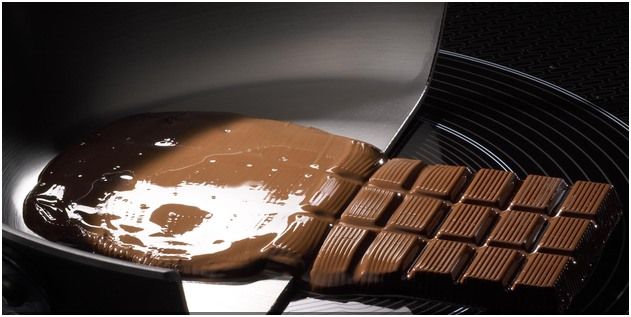 LYDIMASIS IR KIETĖJIMAS  (sąvokos ir formulės)
Lydymosi / kietėjimo šiluma  apskaičiuojama 
(kai kūnas yra lydymosi temperatūros): 
                     Q = λm




*Kūnas turi būti lydymosi temperatūros. Jei taip nėra, kūną reikia sušildyti iki lydymosi temperatūros (kūnui suteikiamas šilumos kiekis apskaičiuojamas  pagal formulę:   Q = cm (t2 - t1) ).
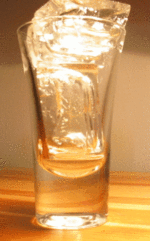 Q -  šilumos kiekis,  J
 λ -  savitoji lydymosi šiluma , J/kg
m -  masė,  kg
LYDYMASIS IR KIETĖJIMAS (klausimai)
1. Dujinės viryklės liepsna švino gabaliuką galima išlydyti, o geležies – ne. Kodėl?
Ats: Švino lydymosi temperatūra ir savitoji lydymosi šiluma mažesnė nei geležies.      Įkaitęs geležies gabaliukas iš dujinės viryklės liepsnos gautą šilumos kiekį                    išspinduliuoja į aplinką.

2. Ledas tirpsta 0 ºC temperatūroje, vanduo užšąla taip pat 0 ºC temperatūroje. 
Kaip tai suderinti?
Ats: Ledo ar vandens “tolesnis likimas” priklauso nuo aplinkos temperatūros: jeigu    nėra šilumos šaltinio, palaikančio 0 ºC temperatūrą, vanduo virsta ledu. 

3. Per stiprius šalčius čiuožyklos ledas laistomas karštu vandeniu, kad vėl pasidaytų lygus. Kodėl?
Ats: Karštas vanduo ištirpina ploną ledo sluoksnį, ne taip greit sušąla, suspėja 
nutekėti į žemesnes vietas, užpildo nelygumus, todėl ledo paviršius vėl būna lygus.
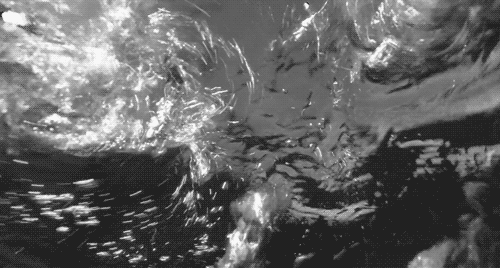 VIRIMAS  (sąvokos)
Virimas - skysčio virsmas garais skysčio viduje.
Virimo temperatūra - temperatūra, kurioje skystis verda.
Verdančio skysčio temperatūra ir vidinė jo energija nekinta.
Virimo temperatūra priklauso nuo slėgio (kuo didesnis slėgis tuo mažesnė temperatūra reikalinga tam, kad skystis virtų).
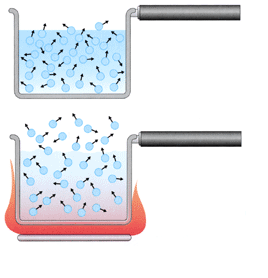 Vanduo garuoja lėtai, virsdamas dujomis ir susimaištydamas su oru.
Tačiau, kai vanduo yra kaitinamas, jis garuoja greitai. Vandeniui verdant jis tampa garais.
VIRIMAS (bandymas)
Bandymo tikslas: 
Bandymo metu nustatyti kiek pakis vandens tūris jam garuojant.
Bandymo eiga: 
1) Turime 1 l  6οC temperatūros vandenį.
2) Vandens virimo temperatūra 100 οC, taigi kaitiname vandenį 3 min tol, kol jis         pasiekia šią temperatūrą.
3) Paliekame vandenį virti ir garuoti 10 min.
4) Apskaičiuojame likusio vandens tūrį ir palyginame jį su pradiniu tūriu.
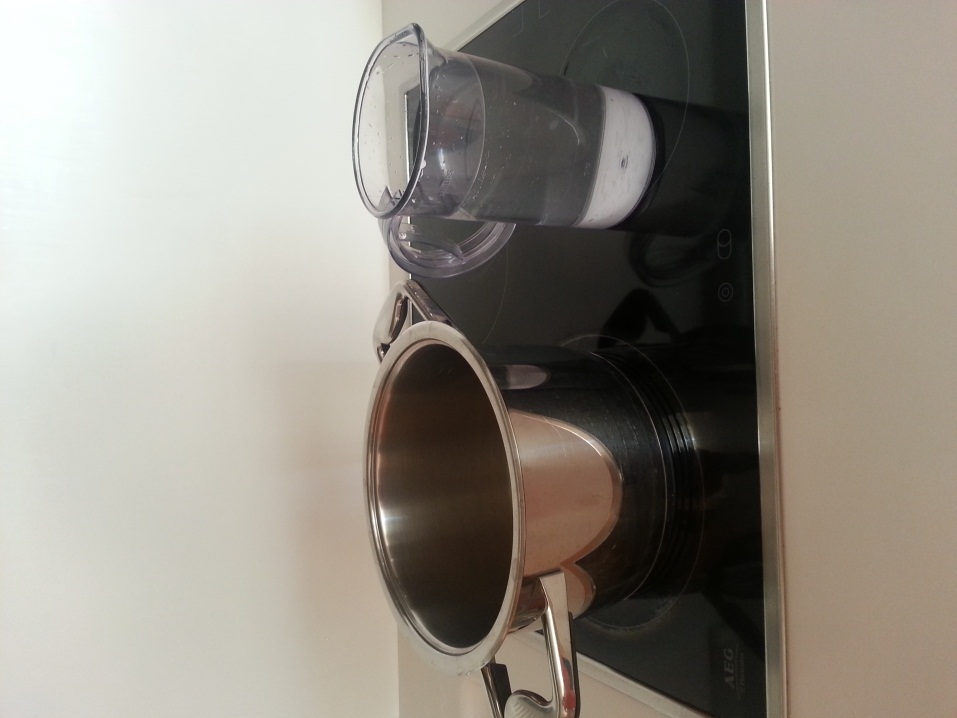 VIRIMAS   (bandymas)
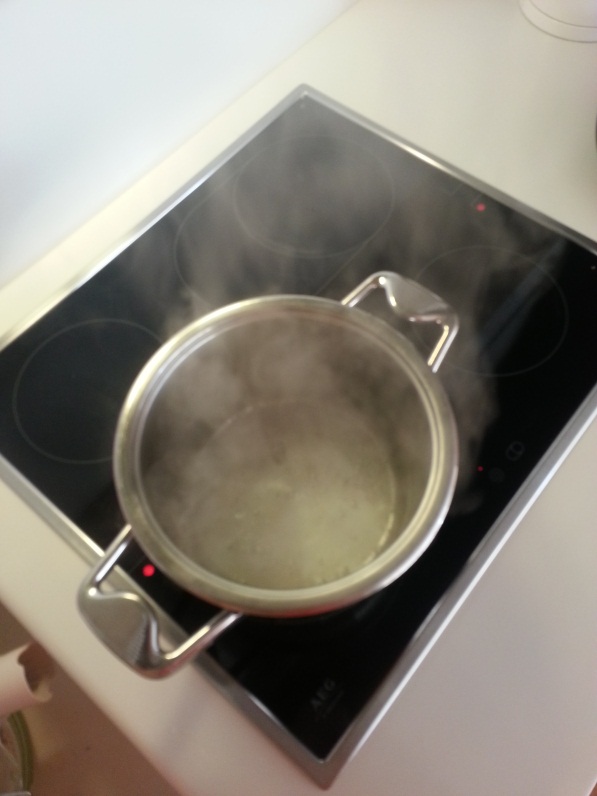 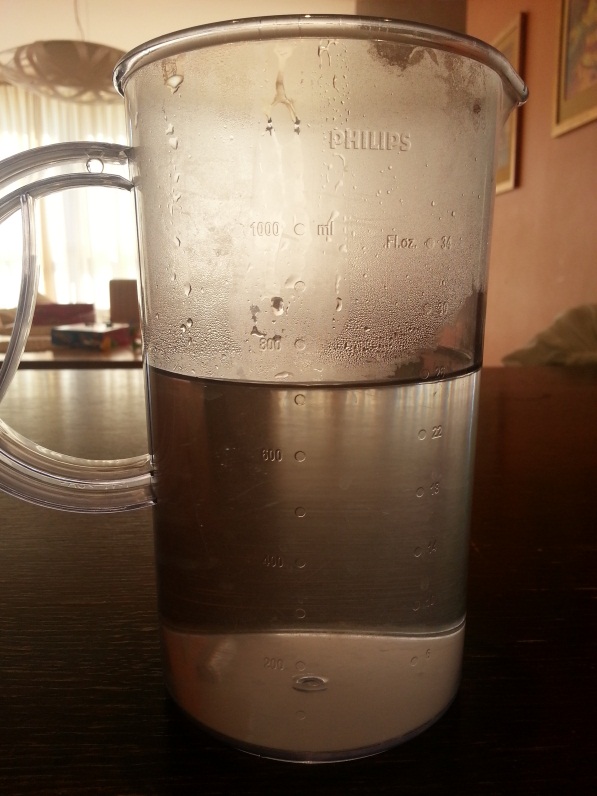 1l vandens
10 min garavimo
∼0,71 l
Tūris sumažėjo. Apskaičiuojame tūrio pokytį  V= V1-V2   V= 1 l – 0,71 l = 0,29 l
IŠVADOS: Garuojant vandeniui jo tūris mažėja.  Per 10 min garuojančio vandens tūris sumažėjo  0,29 l.
VIRIMAS (klausimai)
1) Kaip atsiranda burbulai matomi verdant skysčiui?
Ats: Skystyje yra ištirpusių dujų, kurios mažais burbulais kaupiasi ant indo dugno,      sienelių, skystyje esančių dulkelių.
2) Kodėl verdant vandeniui burbulas kyla aukštyn?
Ats: Burbulo tūris didėja, kartu didėja ir Archimedo jėga, kelianti jį aukštyn.
3) Kas turi susilyginti, kad skystis imtų virti?
Ats:  Turi  susilyginti garų slėgis burbuluose su slėgiu.
4) Kodėl, užvirinant vandenį arbatinuku, uždengiamas jo dangtis?
Ats: Tam kad verdant vandeniui, kylantys burbulai nesitaškytų iš arbatinuko.
5) Ar skiriasi vandens virimo temperatūra pirmame ir paskutiniame dangoraižio  aukšte? Kodėl?
Ats: Paskutiniame dangoraižio aukšte vanduo verda įkaitęs iki žemesnės nei 100 ºC     temperatūros.
GARAVIMAS IR KONDENSACIJA (sąvokos ir formulės)
Garavimas - skysčio virsmas garais skysčio paviršiuje.
Skysčio garavimo samprata priklauso nuo skysčio rūšies, skysčio paviršiaus ploto, skysčio temperatūros.
Savitoji  garavimo  šiluma - šilumos kiekis, kurio reikia 1kg virimo temperatūros skysčio paversti garais.
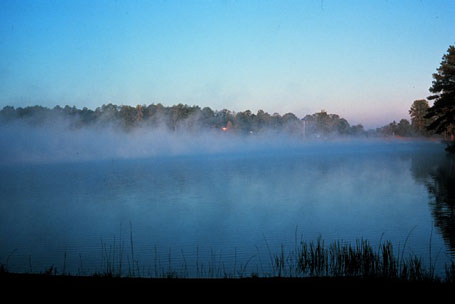 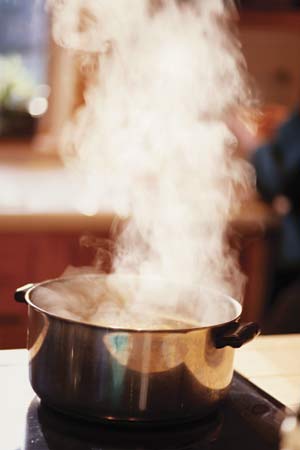 Kondensacija - garų virsmas skysčiu.
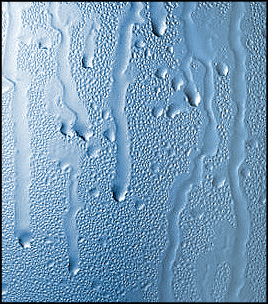 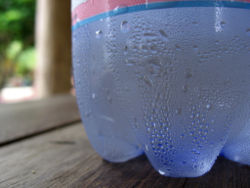 GARAVIMAS IR KONDENSACIJA (sąvokos ir formulės)
Garavimo  / kondensavimosi  šiluma  apskaičiuojama:          
             Q  = Lm






* Skystis turi būti virimo temperatūros.
Q - šilumos kiekis,   J 
L  - savitoji garavimo šiluma,   J/kg
m -  masė,  kg
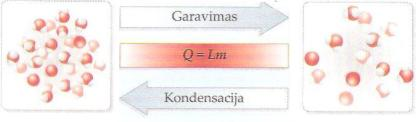 GARAVIMAS  gamtoje
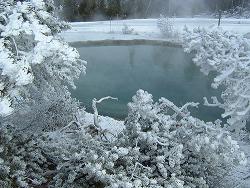 Šylantys ežerai, vandenynai, jūros ir kiti vandens telkiniai garuoja, taip pat    garuoja  vėstanti žemė.
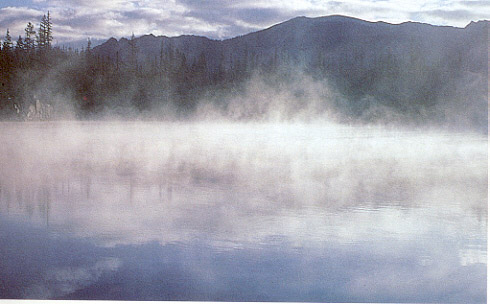 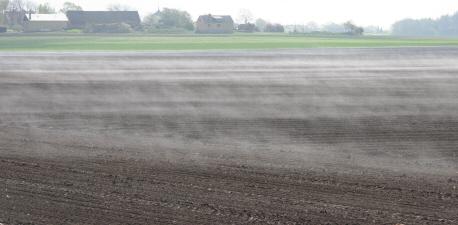 Garų kondensacija paaiškinamas rasos, rūko, debesų susidarymas.
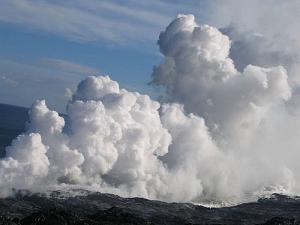 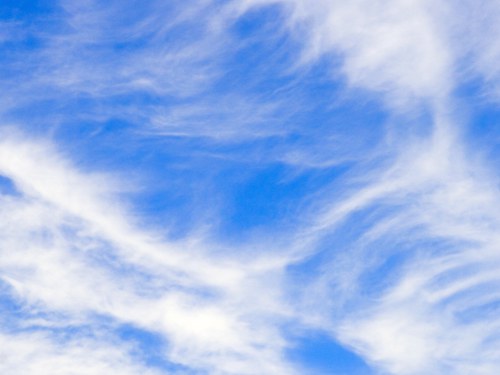 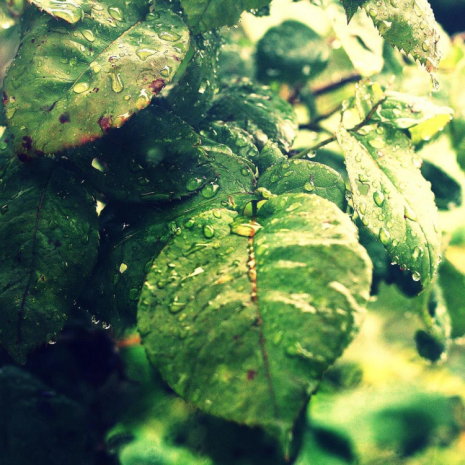 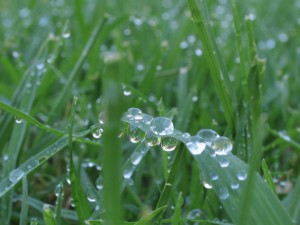 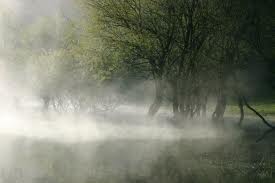 GARAVIMAS IR KONDENSACIJA(bandymas)
Bandymo tikslas: 
 Apskaičiuoti kiek šilumos reikia vandeniui išgarinti.
Bandymo eiga: 
1) Turime 1 l 6οC temperatūros vandenį.
2) Vandens virimo temperatūra 100 οC, taigi kaitiname vandenį apie 3min tol, kol jis   pasiekia šią temperatūrą ir pradeda garuoti.
3) Apskaičiuojame sunaudotą šilumą.
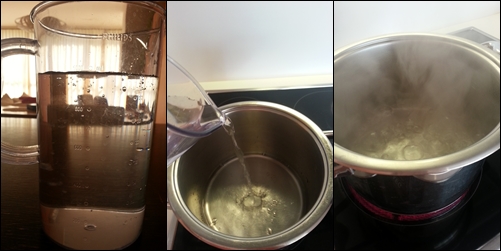 GARAVIMAS IR KONDENSACIJA(bandymas)
Duota:Q?     V= 1l= 1 x 10-3 m3          ρ = 1000 kg/m3               c= 4200 J/(kg οC)          t1= 6 οC           t2= 100 οC           L= 2,3 x 106 J/kg
m = ρV    
Q1= cm (t2 - t1)    
Q2= Lm   
Q = Q1+Q2

m = 1000 x 0,001= 1 kg
Q1= 4200 x 1 (100 - 6) = 394800 J
Q2= 2,3 x 106 x 1= 2300000 J
Q = 394800+2300000 = 2694800 J
Ats.: Garuodamas vanduo sunaudojo 2694800 J šilumos.
GARAVIMAS IR KONDENSACIJA (klausimai)
1) Pasibaigus lenktynėms ant Sartų ežero ledo, šaltą žiemos dieną žirgai tuoj pat          
apklojami šiltomis gūniomis. Kodėl taip daroma?
Ats: Žirgai smarkai sušyla ir suprakaituoja, todėl šaltą dieną jų kūno intensyviai          garuoja prakaitas. Kad garavimas sulėtėtų ir žirgai neperšaltų, jie apklojami.

2) Kodėl, išplovus grindis, kambaryje pasidaro vėsiau?
Ats: Išplovus grindis, kambaryje pasidaro vėsiau todėl, kad nuo sudrėkintų grindų      garuoja vanduo.

3) Kodėl nenudega drėgnas pirštas, jei juo trumpai paliečiame karštą laidynę?
Ats: Iš laidynės gautas šilumos kiekis sunaudojamas ant piršto esančiai drėgmei          išgarinti.
APIBENDRINIMAS
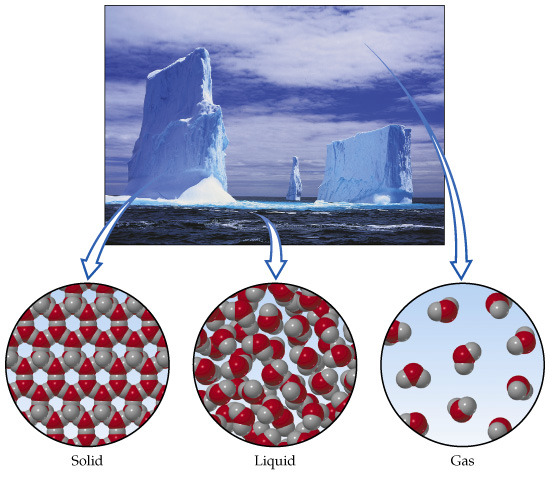 Agregatinės medžiagos būsenos: kieta, skysta, dujinė.

Garavimas, kondensacija, lydimasis ir kietėjimas vadinami agregatiniais virsmais.

Agregatinio virsmo metu kūno temperatūra  nekinta.
Sublimacija- tai sniego ar ledo garavimas.  - Sublimacijos metu vandens molekulės tiesiogiai nuo sniego ar ledo kyla į atmosferą  ir virsta garu.  - Sublimacija vyksta kai:            maža santykinė oro drėgmė,            pučia sausi vėjai,           žema temperatūra,            pučia stiprus vėjas,            šviečia intensyviai saulė,            labai žemas oro slėgis.
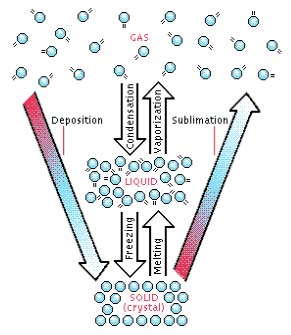 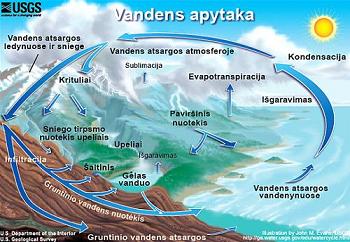 Evapotranspiracija - tai vandens garavimas į atmosferą nuo augalais apaugusio žemės ploto pro augalų lapus. 

Augalo šaknų paimtas iš grunto vanduo per augalą nukeliauja į smulkias poras, esančias apatinėje lapo dalyje. Čia vanduo virsta garu ir pakyla į orą.
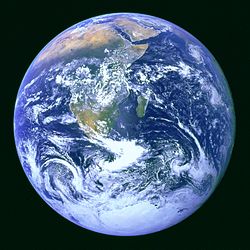 - Per metus iš Žemės rutulio paviršiaus išgaruoja maždaug  500000 km3 vandens.- Mūsų kūno temperatūrą  reguliuoja vandens garavimas iš organizmo, t.y. prakaitavimas; vanduo išgaruoja per odą, ir kūnas vėsta.
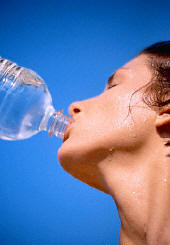 Uždavinys
Kiek reikia šilumos m = 10 g masės ledui, kurio temperatūra t1 = – 20 0C, paversti       t2 = 100 0C temperatūros garais? Nubraižyti temperatūros priklausomybės nuo suteikto šilumos kiekio grafiką.

           m = 10 g = 0,1 kg	
   Q	t1 = - 20 0C
           t2 = 100 0C
           t0 = 0 0C
           c1 = 2100 J/(kg x 0C)
           cv = 4200 J/(kg x 0C)
           L = 2,3 x 106 J/kg 
           λ = 3,3 x 105 J/kg
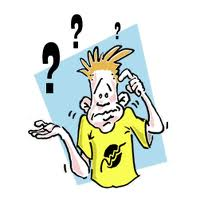 Uždavinio sprendimas
Ledui pašildyti nuo t1 temperatūros iki t0 temperatūros sunaudojamas šilumos kiekis  Q1:   Q1= c1m (t0-t1)
         Q1= 420 J
Ledui ištirpinti reikia šilumos kiekio Q2:    Q2 = λm
                                                                    Q2 = 3300 J
Susidariusiam vandeniui pašildyti iki virimo temperatūros reikia šilumos kiekio Q3:
Q3 = cv m (t2-t0)
Q3 = 4200 J
Verdančiam vandeniui paversti garais reikia šilumos kiekio Q4:
Q4 = Lm,
Q4 = 23000 J
Visas sunaudotas šilumos kiekis Q:
Q = Q1 + Q2 + Q3 + Q4,
Q = 30920 J ≈ 31 kJ
Uždavinio grafikas
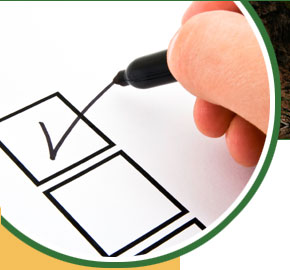 TESTAS
1. Kuris teiginys teisingas?
a.Virimas – tai skysčio virsmas dujomis skysčio paviršiuje.
b.Virimas – tai vandens lašelių susidarymas ore.
c.Skysčių virimo temperatūra priklauso nuo išorinio slėgio.
d.Verdančio skysčio temperatūra didėja. 

2. Nurodykite, kuris teiginys teisingas?
a.Skysčio virimo temperatūra priklauso nuo skysčio rūšies.
b.Skysčio virimo temperatūra mažėja didėjant išoriniam slėgiui.
c.Skysčio virimo temperatūra didėja didėjant išoriniam slėgiui.
d.Teisingi 1 ir 3 teiginiai
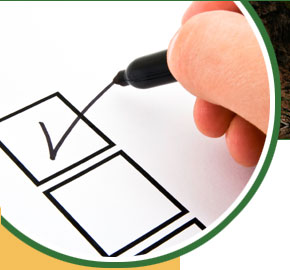 TESTAS
3. Nuo ko priklauso skysčio garavimo sparta?
a.Skysčio garavimo sparta priklauso nuo skysčio masės, skysčio tūrio, jo temperatūros.
b.Skysčio garavimo sparta priklauso nuo skysčio masės, skysčio paviršiaus ploto,        skysčio tūrio, skysčio slėgio.
c.Skysčio garavimo sparta priklauso nuo skysčio rūšies, skysčio paviršiaus ploto, jo     temperatūros, aplinkos slėgio
d.Skysčio garavimo sparta priklauso nuo skysčio rūšies, jo masės, skysčio paviršiaus   ploto.
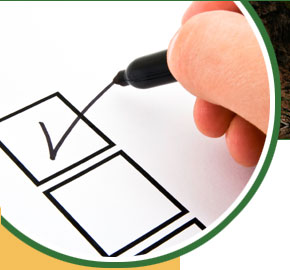 TESTAS
4. Keičiantis medžiagos agregatinei būsenai kinta:
a.Tik kūno vidinė energija.
b.Kūno vidinė energija, dalelių išsidėstymo tvarka ir atstumai tarp kūną sudarančių     dalelių.
c.Tik kūno temperatūra.
d.Kūno temperatūra, dalelių išsidėstymo tvarka ir atstumai tarp kūną sudarančių         dalelių.

5. Pagal kurią formulę apskaičiuojamas šilumos kiekis, reikalingas m masės 
ledui,  kurio temperatūra 0 ºC, paversti 100 ºC temperatūros garais?
a.Q= c m( t2 – t1);
b.Q= mλ + c m( t2 – t1);
c.Q= mλ + Lm;
d.Teisingos formulės nėra.
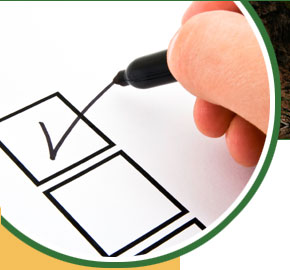 TESTAS
6. Nuo ko priklauso medžiagos savitoji lydymosi šiluma?
a.Medžiagos savitoji lydymosi šiluma priklauso nuo atmosferos slėgio ir medžiagos    rūšies.
b.Medžiagos savitoji lydymosi šiluma priklauso nuo lydimosi temperatūros  ir            atmosferos slėgio.
c.Medžiagos savitoji lydymosi šiluma priklauso tik nuo medžiagos rūšies.
d.Medžiagos savitoji lydymosi šiluma priklauso tik nuo lydymosi temperatūros. 

7. Kuris iš šių teiginių neteisingas?
a.Kai medžiaga lydosi ir kietėja, kinta jos tūris.
b.Medžiagos lydimosi temperatūra nuolat didėja.
c.Kūnui pereinant iš skystos medžiagos būsenos į kietą, vidinė energija didėja.
d.Skysčio virsmas garais vadinamas kondensacija.
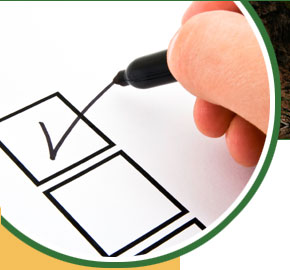 TESTAS
8. Lydant lydimosi temperatūros ledą reikia:
a.Sumažinti ledo temperatūrą.
b.Suteikti ledui šilumos kiekį.
c.Padidinti ledo temperatūrą.
d.Nėra teisingo atsakymo.

9. Kuris teiginys teisingas?
a.Verdančio skysčio temperatūra didėja.
b.Savitoji lydimosi šiluma lygi savitajai garavimo šilumai.
c.Garavimu vadinamas skysčio virsmas garais skysčio viduje. 
d.Virimas yra skysčio virsmas garais skysčio viduje.
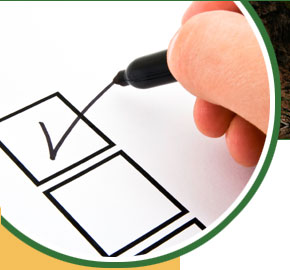 TESTAS
10. Savitoli garavimo šiluma matuojama:
a.Džiauliais.
b.Džiauliais kilogramui Celsijaus laipsniui 
c.Džiauliais kilogramui.
d.Teisingo atsakymo nėra.
ATSAKYMAI
Šaltiniai
http://www.ifizika.info/print;ODN8MTk6MzU6MjM
Valentinavičius V. 9 klasės fizikos vadovėlis. K.:Šviesa, 2005.
Sirtautas P. Kokybinės fizikos užduotys IX klasei. K.:Šviesa, 2003. 
Autoriniai Antano Katilausko filmukai
http://lt.wikipedia.org/wiki/Virimas
http://mkp.emokykla.lt/imo/lt/mo/349/
http://lt.wikipedia.org/wiki/Kondensacija
http://lt.wikipedia.org/wiki/Kiet%C4%97jimas
http://lt.wikipedia.org/wiki/Agregatin%C4%97_b%C5%ABsena
http://www.mokslai.lt/referatai/referatas/1552.html
http://www.google.lt/search?hl=lt&site=imghp&tbm=isch&source=hp&biw=1366&bih=656&q=zmogus&oq=zmogus&gs_l=img.3..0l10.2215.4432.0.8122.6.5.0.1.1.0.126.413.4j1.5.0...0.0...1ac.1.6.img.UFglu6_R5hw#hl=lt&site=imghp&tbm=isch&sa=1&q=garavimas+ir+kondensacija&oq=garavimas&gs_l=img.1.1.0j0i24l4.728923.736971.7.739247.18.17.0.1.1.0.219.2069.1j15j1.17.0...0.0...1c.1.6.img.TphWVEHLHTg&bav=on.2,or.r_qf.&fp=1fd70a2beae50fe2&biw=1366&bih=656&imgrc=Gj0XHHYe71mVZM%3A%3BpVvoXvlj47hW3M%3Bhttp%253A%252F%252Fwww.nasa.gov%252Fimages%252Fcontent%252F115722main_k_evaporation.gif%3Bhttp%253A%252F%252Fmontscience.wordpress.com%252F%3B250%3B247
http://www.google.lt/search?hl=lt&site=imghp&tbm=isch&source=hp&biw=1366&bih=656&q=zmogus&oq=zmogus&gs_l=img.3..0l10.2215.4432.0.8122.6.5.0.1.1.0.126.413.4j1.5.0...0.0...1ac.1.6.img.UFglu6_R5hw#hl=lt&site=imghp&tbm=isch&sa=1&q=kietejimas&oq=kietejimas&gs_l=img.3..0i24.1101.11338.5.12510.30.20.0.2.2.4.105.1456.19j1.20.0...0.0...1c.1.6.img.qNaLA8CjjFI&bav=on.2,or.r_qf.&fp=1fd70a2beae50fe2&biw=1366&bih=656&imgrc=EAT2psXsULRy-M%3A%3B8FjZy-gbBZjFEM%3Bhttp%253A%252F%252F1.bp.blogspot.com%252F-oILzEQ7aazs%252FTchbIbdKE4I%252FAAAAAAAADWs%252FVMMF9kffZI8%252Fs1600%252Fice-freezing-up-02.jpg%3Bhttp%253A%252F%252Foption9.blogspot.com%252F2011%252F05%252Fcitrix-xenapp-60-servers-freezing.html%3B640%3B597
http://www.google.lt/search?hl=lt&site=imghp&tbm=isch&source=hp&biw=1366&bih=656&q=zmogus&oq=zmogus&gs_l=img.3..0l10.2215.4432.0.8122.6.5.0.1.1.0.126.413.4j1.5.0...0.0...1ac.1.6.img.UFglu6_R5hw#hl=lt&site=imghp&tbm=isch&sa=1&q=kietejimas&oq=kietejimas&gs_l=img.3..0i24.1101.11338.5.12510.30.20.0.2.2.4.105.1456.19j1.20.0...0.0...1c.1.6.img.qNaLA8CjjFI&bav=on.2,or.r_qf.&fp=1fd70a2beae50fe2&biw=1366&bih=656&imgrc=6cMEoAsoYgCFSM%3A%3BrBDkpKbjYqeN8M%3Bhttp%253A%252F%252Fwww.fao.org%252Fdocrep%252F008%252Fy5979e%252Fy5979e01.jpg%3Bhttp%253A%252F%252Fwww.fao.org%252Fdocrep%252F008%252Fy5979e%252Fy5979e03.htm%3B291%3B335
AČIŪ UŽ DĖMESĮ!